Sparse Fault-Tolerant BFS Trees
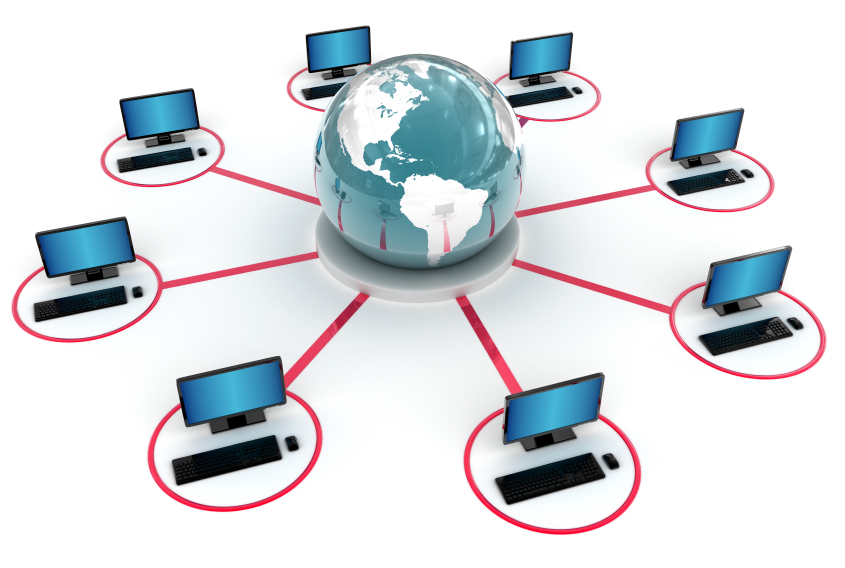 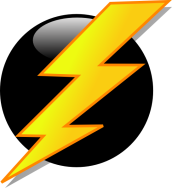 Merav Parter and David Peleg
Foundation of Computer Science Seminar
17-11-2013
Breadth First Search (BFS) Trees
Unweighted graph G=(V,E), source vertex sV
Shortest-Path Tree (BFS) rooted at s.

Sparse solution: 
 n-1 edges.

 Problem:
 Not robust against edge 
 and vertex faults.
s
v2
v1
v3
v4
v5
[Speaker Notes: Insert in click]
s
v2
v1
v3
v4
v5
Fault-Tolerant BFS Trees
Objective:

Add edges to the BFS tree to make it robust against 
single edge (or vertex) fault.
s
v2
v1
v3
v4
v5
[Speaker Notes: Insert in click]
Fault-Tolerant (FT) BFS Trees
Subgraph H that contains a BFS tree in G\{e}
for every edge failure e in G.
s
s
v2
v1
e1
e2
e3
e4
v2
v1
v3
v4
v4
v3
e5
v5
v5
[Speaker Notes: Insert in click]
Fault-Tolerant (FT) BFS Trees
Subgraph H that contains a BFS tree in G\{e}
for every edge failure e in G.
s
s
v2
v1
e1
e2
e3
e4
v2
v1
v3
v4
v4
v3
e5
v5
v5
[Speaker Notes: Insert in click]
Fault-Tolerant (FT) BFS Trees
Subgraph H that contains a BFS tree in G\{e}
for every edge failure e in G.
s
s
v2
v1
e1
e2
e3
e4
v2
v1
v3
v4
v4
v3
e5
v5
v5
[Speaker Notes: Insert in click]
Fault-Tolerant (FT) BFS Trees
Subgraph H that contains a BFS tree in G\{e}
for every edge failure e in G.
s
s
v2
v1
e1
e2
e3
e4
v2
v1
v3
v4
v4
v3
e5
v5
v5
[Speaker Notes: Insert in click]
Fault-Tolerant (FT) BFS Trees
Subgraph H that contains a BFS tree in G\{e}
for every edge failure e in G.
s
s
v2
v1
e1
e2
e3
e4
v2
v1
v3
v4
v4
v3
e5
v5
v5
[Speaker Notes: Insert in click]
FT-BFS Tree - Formal Definition
Consider an unweighted graph G=(V,E) and a source vetrex s.

  A subgraph H is an FT-BFS of G and s if for every v in V and e in E:		d(s,v, H \{e}) = d(s,v, G\{e})
FT-BFS for Multiple Sources (FT-MBFS)
Consider an unweighted graph G=(V,E) and a source set S in V.

 A subgraph H is an FT-MBFS of G  if for every s in S, v in V and e in E:		d(s,v, H \{e}) = d(s,v, G\{e})
The Minimum FT-BFS tree Problem
Input:  unweighted graph G=(V,E) 
		 source vertex s in V.

  Output: 
	An FT-BFS subgraph H⊆ G with 	minimum 	number of edges.
[Speaker Notes: Insert in click]
Outline
Related work

 Lower bound construction

 Upper bound

 Hardness and approximation algorithm.
[Speaker Notes: Insert in click]
Related Work
Replacement Path

  Fault-Tolerant Spanners
[Speaker Notes: Insert in click]
A related problem: 
replacement paths problem
Problem definition: Given a source s, destination t, compute d(u,v, Ge)  efficiently for each 
e ϵ P(s,t) .


Trivial algorithm: 
For every edge e ϵ P(s,t), run Dijkstra’s algorithm from s in G\{e}.

Time complexity:  O(mn)
s
P(s,t)
t
A related problem: 
the replacement path problem
P(s,t,e) : s-t shortest path in G\{e}
P(s,t)
Problem definition: 
Given a source s, destination t, for every 
e ϵ P(s,t) , compute P(s,t,e) the shortest s-t path that avoids e.


Trivial algorithm: 
For every edge e ϵ P(s,t), run Dijkstra’s algorithm from s in G\{e}.

Time complexity:  O(mn)
s
P(s,t,e)
e
t
The structure of a replacement path
P(s,t,e) : s-t shortest path in G\{e}
s
P(s,t)
Detour
e
t
The replacement paths problem
Single-source replacement paths
Problem definition: 
Given a source s, compute P(s,t,e) efficiently for each t in V and every e ϵ P(s,t).

Time complexity: O(nɯ) 
[Grandoni  and Williams,  FOCS’12]
FT-BFS tree revisited:

An FT-BFS tree H contains the collection of all
single source replacement paths. 

Complexity measure: size of H (#edges).
New!
Distance sensitivity oracle
Notations:
           P(s,t,e): shortest path from s to t in G\{e}
           d(s,t,e): distance from s to t in G\{e}


 A compact data structure capable of reporting P(s,t,e) and d(s,t,e) efficiently.
Single Source Distance sensitivity oracle
Spanners
Fault-Tolerant Spanners
Fault-Tolerant Spanners
Fault-Tolerant Spanners
Fault-Tolerant Spanners
FT-Spanners vs. FT-BFS trees
FT-Spanners
FT-BFS tree
FT-BFS’s
easier
approximate
FT-BFS’s
harder
exact
Outline
Related work

 Lower bound construction

 Upper bound

 Hardness and approximation algorithm.
[Speaker Notes: Insert in click]
Lower Bound
Generalization to multiple sources (FT-MBFS)
The Construction
s
|Z|
X
Z
The Lower Bound Construction
s
|Z|
8
6
X
Z
The Construction
s
|Z|
8
6
X
Z
The Construction
s
Cl. : Every FT-BFS tree H must contain  ALL the edges of the bipartite graph.

 By contradiction:
Assume there exists an
edge ei,j that is not in H.

Consider the case 
where fi fails.
fi
X
xj
ei,j
zi
Z
The Construction
s
Cl.   In G\{fi} there is a unique
s-xj shortest-path
that goes through zj
5
fi
3
X
xj
Z
zi
The Construction
s
d(s,xj, H \{fi}) >d(s,xj, G\{fi})

Contradiction 
since H is an 
FT-BFS tree.
vi
8
fi
6
vi+1
X
xj
Z
zi
Outline
Related work

 Lower bound construction

 Upper bound

 Hardness and approximation algorithm.
[Speaker Notes: Insert in click]
Matching Upper Bound
Algorithm for constructing FT-BFS
Input:  unweighted graph G=(V,E),  source vertex s.
Output: FT-BFS tree H ⊆ G.
*Assume that all shortest paths in G are unique.
e1
e2
s
T0 := BFS(s, G)

Te := BFS(s, G \{e})
e3
e4
v2
v1
v4
v3
e5
v5
Algorithm for constructing FT-BFS
T0 := BFS(s, G)

Te := BFS(s, G \{e})
s
e1
e2
e3
e4
T0
v2
v1
v4
v3
e5
v5
Algorithm for constructing FT-BFS
T0 := BFS(s, G)

Te := BFS(s, G \{e})
s
e1
e2
e3
e4
v2
v1
v4
v3
e5
v5
Algorithm for constructing FT-BFS
T0 := BFS(s, G)

Te := BFS(s, G \{e})
s
e1
e2
e3
e4
v2
v1
v4
v3
e5
v5
Algorithm for constructing FT-BFS
T0 := BFS(s, G)

Te := BFS(s, G \{e})
s
H
v2
v1
v4
v3
v5
Correctness
Recall: P(s,t,e) is the s-t shortest path in G\{e}.
H contains the collection of all 
single source replacement paths.
s
e1
e2
e3
e4
The replacement path P(s,v5,e1) is the s-t path in Te1=BFS(s, G\{e1}).
v2
v1
v4
v3
e5
v5
Size Analysis – Basic Intuition
An edge e in H is new if it is not in T0.
s
v2
v1
v4
v3
v5
Size Analysis – Basic Intuition
s
v2
v1
v4
v3
v5
Size Analysis – First Bound
s
v2
v1
v4
v3
v5
Size Analysis – Second Bound
s
v2
v1
v4
v3
v5
Size Analysis – Second Bound
s
A replacement path
P(s,t,e) whose
last edge is new
v2
v1
v4
v3
v5
Analysis – Second Bound
P(s,t,e)=
s
e1
e2
e3
e4
v2
v1
v4
v3
e5
v5
Analysis – First Bound
P(s,t,e)=
s
e1
e2
e3
e4
v2
v1
Vertex t has at most dist(s,t,G)  new-ending paths.
v4
v3
e5
v5
Size Analysis – Second Bound
s
v2
v1
A replacement path
P(s,t,e) whose
last edge is new
v4
v3
v5
Count the number of new ending paths.
New Ending Replacement Paths
P(s,t,e) is the s-t path in Te=BFS(s, G\{e}).
s
s
e
e
P(s,t,e)
P(s,t,e)
t
t
Non-New Ending Path
New Ending Path
Analysis – Second Bound
Strategy: Count the number of new ending paths.
 
 Consider the set of L new ending replacement paths

  P1=P(s,t,e1), P2=P(s,t,e2) , …., PL=P(s,t,eL)

  where each Pi ends with a distinct new edge of t.
The structure of new ending replacement path
Di:=detour segment of P(s,t,ei).
di:= unique divergence point of P(s,t,ei) and P(s,t).
s
P(s,t)
P(s,t,ei)
Detour
ei
t
The structure of a new ending replacement path
s
P(s,t)
P(s,t,e)
Divergence point
Detour
e
T0=BFS(s,G)
t
Lemma: 
The detour segment is edge disjoint from P(s,t)
Analysis – Basic Intuition
Cl. 1: The detour segment is edge disjoint from P(s,t)
s
P(s,t)
P(s,t,e)
By Contradiction:
e
There are two
v-t shortest 
paths in G\{e}.
v
t
Contradiction!
Analysis – Basic Intuition
P(s,t)
s
Claim 2:
The detour segments
are vertex disjoint!
e1
P(s,t,e1)
e2
P(s,t,e2)
t
Analysis – Basic Intuition
Claim 2: the detours are vertex disjoint!
s
P(s,t,e1)
P(s,t)
P(s,t,e2)
e1
b2
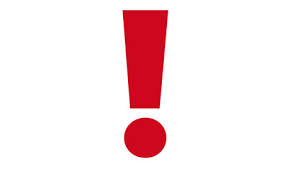 e2
v
t
New Ending Replacement Path
Notation: 

bi:= unique divergence point
of P(s,t,ei) and P(s,t).
Di:=detour segment of P(s,t,ei).
s
di
bi
Di
ei
P(s,t,ei)
t
New Ending Replacement Path
Set of L new ending replacement paths
P1=P(s,t,e1), P2=P(s,t,e2) , ….,PL
s
DL
di
bL
Assume,
Di
bi
b3, b4
b1, b2
t
New Ending Replacement Path
Set of L new ending replacement paths
P1=P(s,t,e1), P2=P(s,t,e2) , ….,PL
s
DL
di
bL
Assume,
Di
bi
b3, b4
Cl. 1: The divergence points bi are distinct.
b1, b2
d(s, b1)>d (s, b2)> … >d(s, bL)
t
Analysis – Basic Intuition
P(s,t)
s
bi
Observation:

The detour segments
are vertex disjoint!
ei
Di
bj
Pi=
P(s,t,ei)
ej
Dj
Pj=P(s,t,ej)
t
Analysis – Basic Intuition
Observation: the detours are vertex disjoint!
s
bi
ei
Di
bj
By the optimality:
Dj
ej
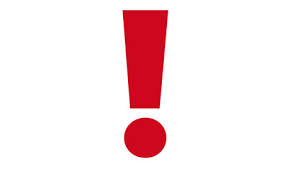 Pj=P(s,t,ej)
v
t
Analysis – Basic Intuition
Observation: the detours are vertex disjoint!
s
bi
ei
bj
Di
Dj
ej
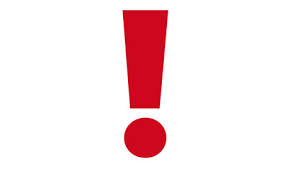 Pj=P(s,t,ej)
v
t
Analysis – Basic Intuition
Set of new ending replacement paths  P1, P2 , …., PL.
s
bL
The divergence points bi are distinct!
bi
d(s, b1)>d (s, b2)> … >d(s, bL)
b3
b2
b1
t
Analysis – Basic Intuition
Set of new ending replacement paths  P1, P2 , …., PL.
s
bL
The divergence points bi are distinct!
bi
d(s, b1)>d (s, b2)> … >d(s, bL)
b3
b2
b1
t
Analysis – Basic Intuition
Observation: the detours are vertex disjoint!
s
bi
ei
Di
bj
By the optimality:
Dj
ej
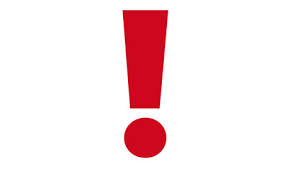 Pj=P(s,t,ej)
v
t
Analysis – Basic Intuition
Set of new ending replacement paths  P1, P2 , …., PL.
s
Di
bi
Detours are
vertex disjoint
Divergence 
points are
are distinct
Contradiction!
t
FT-MBFS tree - Formal Definition
Consider an unweighted graph G=(V,E) and source set S in V.

  A subgraph H is an FT-MBFS of G  if for every v in V, s in S and e in E:		d(s,v, H \{e}) = d(s,v, G\{e})
Generalization to multiple sources (FT-MBFS)
Generalization to multiple sources (FT-MBFS)
The Minimum FT-BFS tree Problem
Input:  unweighted graph G=(V,E) 
		 source vertex s in V.

  Output: 
	An FT-BFS subgraph H⊆ G with 	minimum 	number of edges.
[Speaker Notes: Insert in click]
Outline
Related work

 Lower bound construction

 Upper bound

 Hardness and approximation algorithm.
[Speaker Notes: Insert in click]
The Minimum FT-BFS tree Problem
Theorem [Hardness]
The Minimum FT-BFS problem is NP-hard and cannot
be approximated to within a factor of (log n) unless
NP⊆TIME(nploylog(n)).
(By a gap preserving reduction from Set-Cover)
The Minimum FT-BFS tree Problem
Theorem [Approximation]

The Minimum FT-BFS problem can be approximated 
within a factor of O(log n) .
O(log n) Approximation algorithm for 
the Min-FT BFS problem
Solve n-1 instances of Set-Cover.
A Set-Cover instance of vertex t:
Universe of vertex t:  Ut= E(P(s,t))

Every neighbor v of  t is a set Svt:
e  P(s,t) is in the set Svt  if
dist(s, t, G\{e})=dist(s,v, G\{e})+1
P(s,t)
s
e1
e2
e5
t
Summary
What about approximate FT-BFS structure?
P, Peleg, SODA’14
Thanks !
Have a Happy Week!
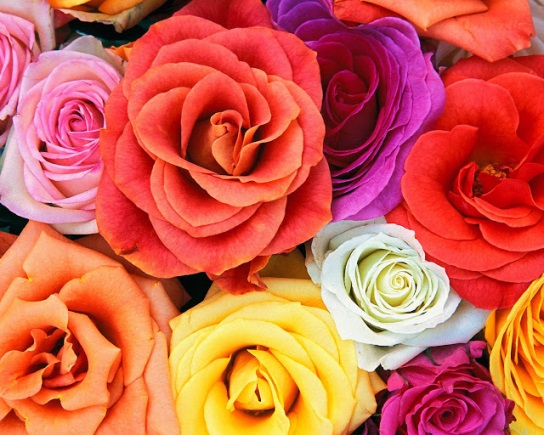